Michigan Saves: Financing Energy Improvements for Homeowners, Businesses, and Local Governments
Todd O’Grady, Program Coordinator
What Is Michigan Saves?
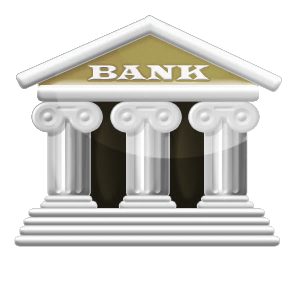 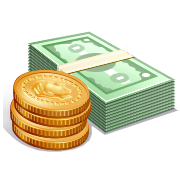 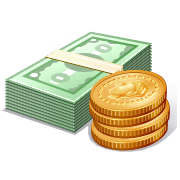 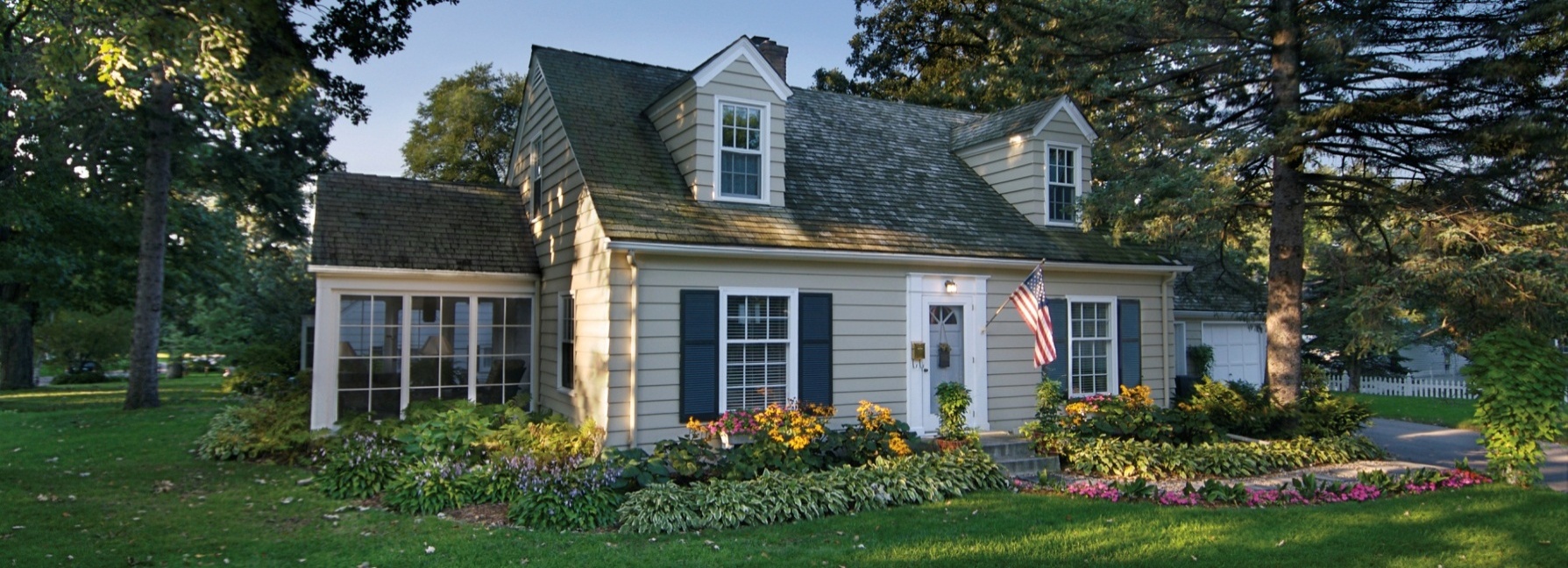 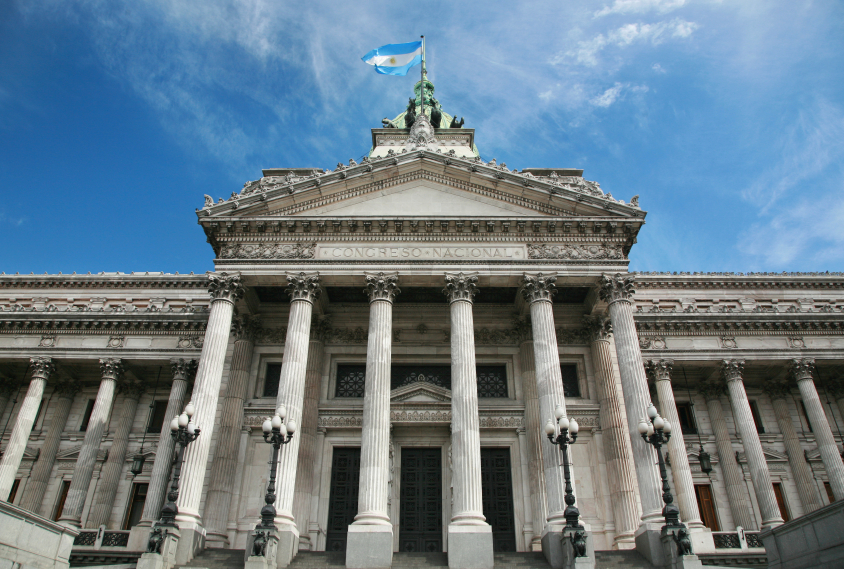 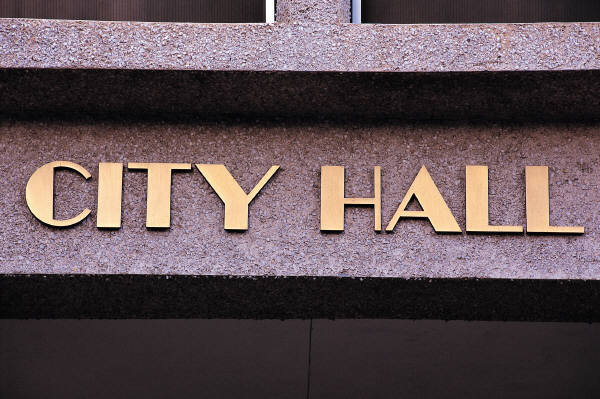 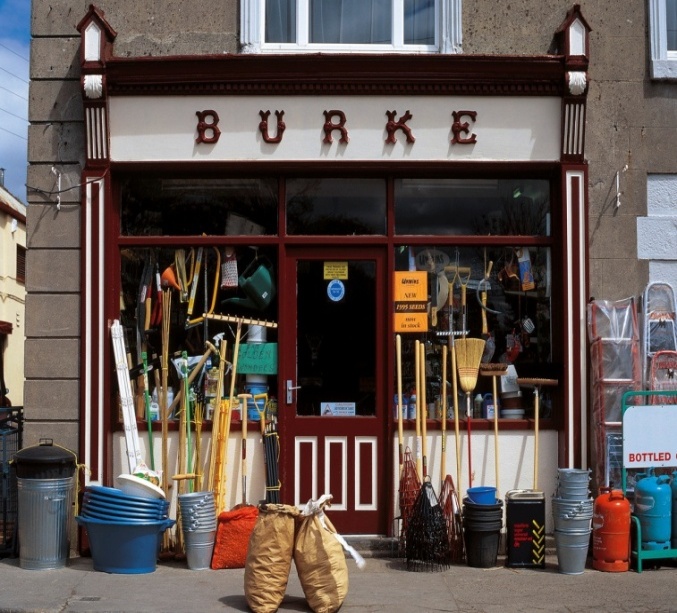 Residential               Municipal		    Business
[Speaker Notes: Affordable financing for energy-efficiency and renewable energy – remove first cost barrier 
For businesses and homeowners statewide
Municipal financing under development
Nonprofit organization 
Public private partnership 
Seed funding from state and US DOE 
Sustainable model to continue and grow program]
Structure
Key Michigan Saves roles: 
Provide loss reserve for participating lenders
Oversee authorized contractors
Drive demand for energy efficiency (outreach and incentives)
Set program guidelines and provide quality control
3
[Speaker Notes: 5% loss reserve leverages state dollars 20:1]
Current programs
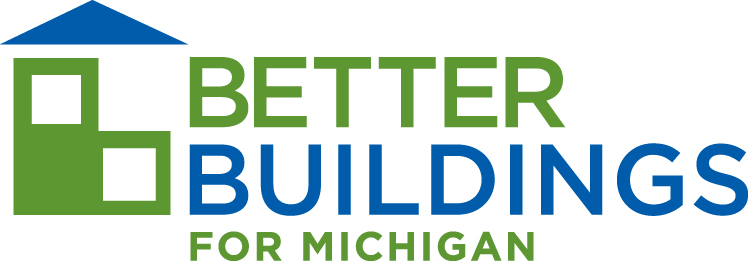 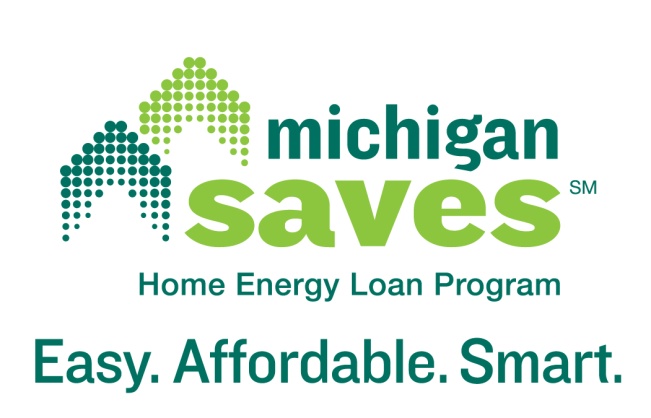 4
[Speaker Notes: Also developing muni program 

Focus today on home and business financing programs – betterbuildings is in third year]
Michigan Saves Home Energy Loan Program
Affordable, hassle-free loans
Easier than home equity – unsecured loan
$1,000 to $20,000 
Affordable rates and terms for low monthly payment
Easy, quick approval over the phone or online 
Energy efficiency, solar, and geothermal
Find Michigan Saves authorized contractors –www.MichiganSaves.org
5
[Speaker Notes: Program launched in late September 2010
5% loss reserve leverages state dollars 20:1
 1.99 percent contractor fee to sustain operations and quality assurance 
Over 300 authorized contractors – majority have third-party certification in their trade (HVAC, auditors, etc.)]
Participating Lenders
Eight lenders provide statewide coverage
Michigan Saves provides 5% loss reserve
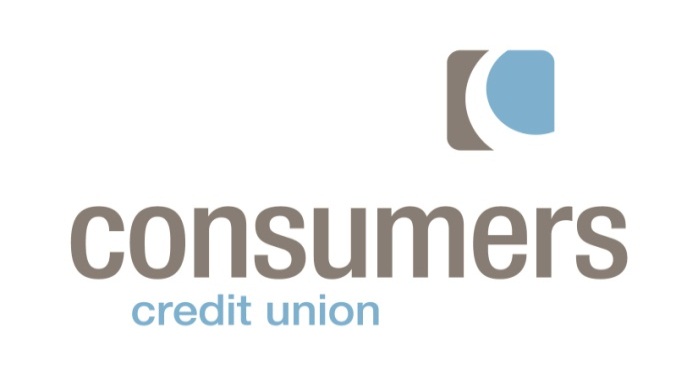 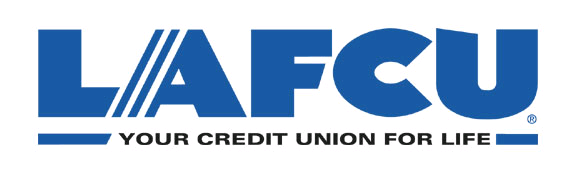 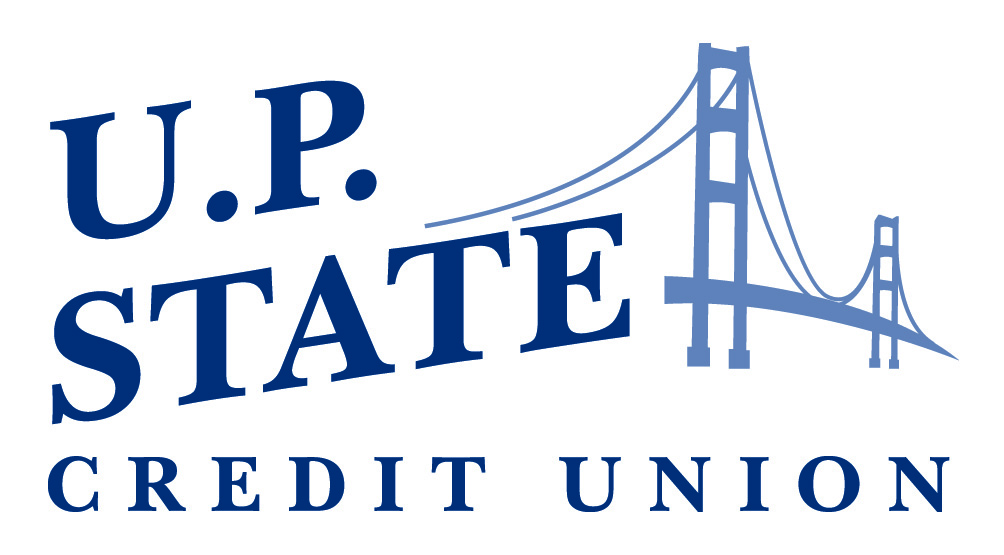 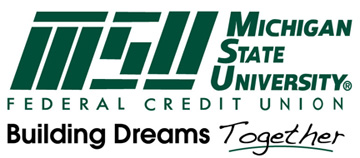 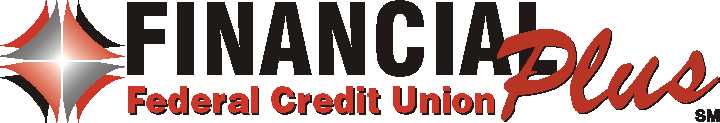 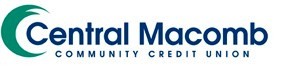 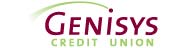 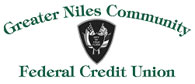 6
[Speaker Notes: Eight participating lenders (currently all credit unions) that collectively provide statewide coverage with some overlapping areas: Lake Trust, Central Macomb Community CU, Financial Plus, LAFCU, MSU FCU, Genysis, UP State, and Great Niles Community Credit Union, Consumers Credit Union]
Residential Loans Issued
7
[Speaker Notes: Current loan value for the HELP program, including both BBFM and regular 7% loans.  The loan value accumulates quickly.  The program had more than 2,000/ $16.5 million in loans issued through the end of November.  Throughout 2012, Michigan Saves has been averaging 124 home loans per month, and has been adding value at an average rate of about $1,000,000.  

Avg. size ~ $8000]
Business Energy Financing
Statewide commercial financing ($2,000–$150,000) for energy efficiency improvements through local lender, Ervin Leasing
Available to all types of businesses with focus on food industry 
Fast, easy process 
Below-market rates with flexible                                 terms up to 5 years
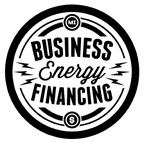 [Speaker Notes: One page credit application; decision within 2 days…]
Special offer!
$2,000 rebate for 20% energy savings for businesses in food industry
Typical Improvements
Lighting 
HVAC 
Refrigeration 
Kitchen / cooking equipment 
Controls and preventive maintenance
Photograph by Marvin Shaouni
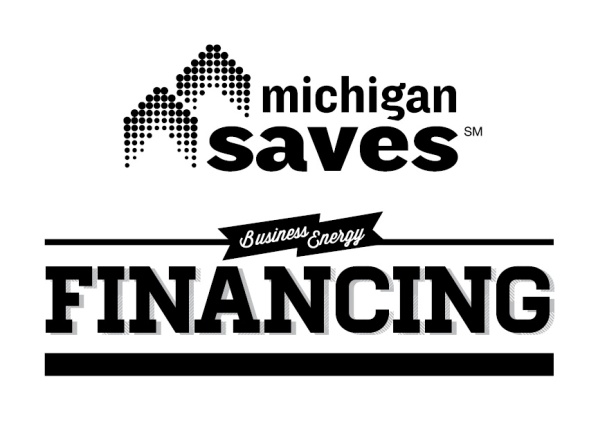 9
[Speaker Notes: $2,000 paid by Michigan Saves to business owner when job complete; can use to offset cost of audit or other costs 

Michigan Saves marketing through food trade associations and other partners]
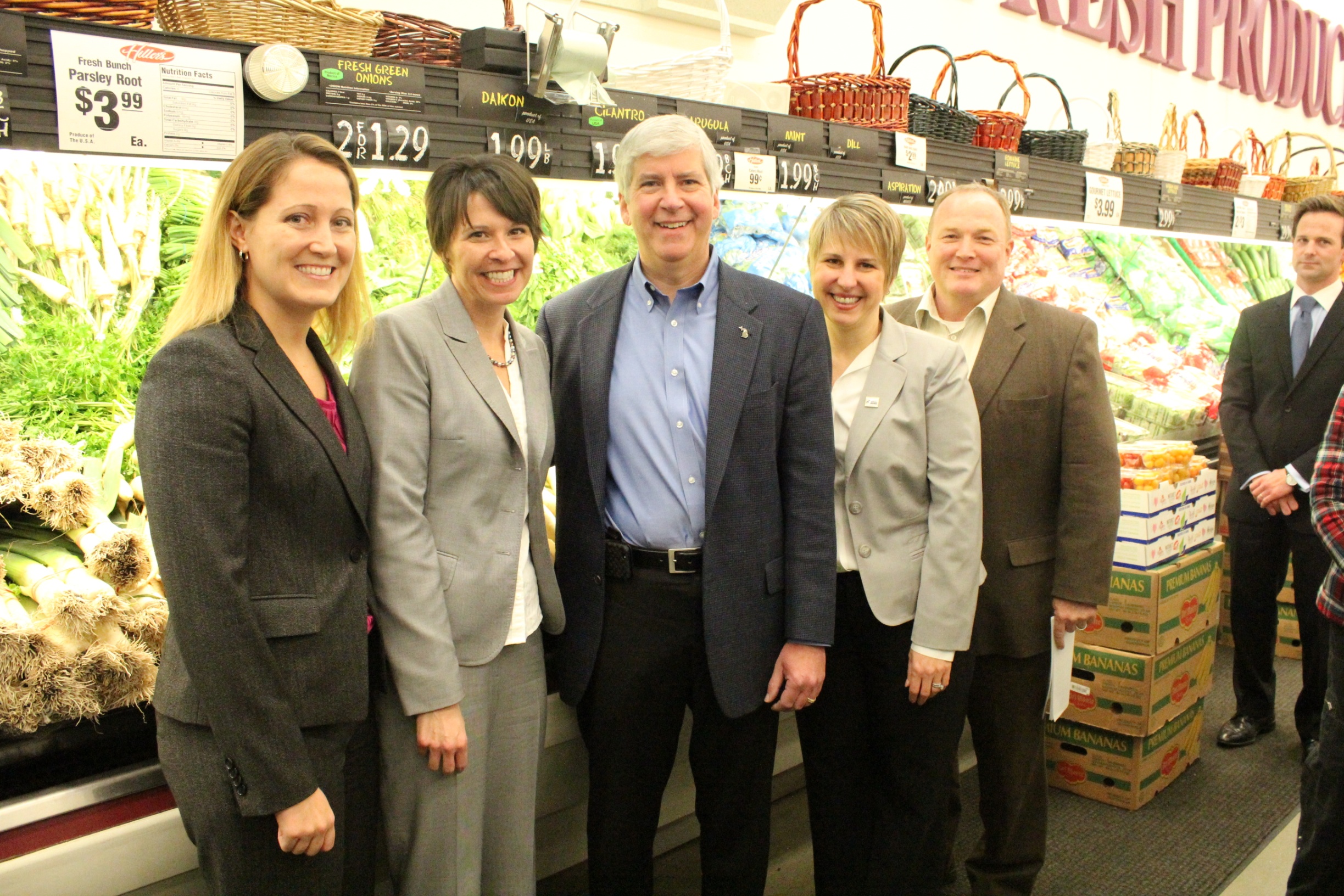 10
From left to right: Terri Schroeder, Sally Talberg, Gov. Rick Snyder, Julie Metty Bennett, and Todd O’Grady.
Resources and Contacts
Todd O’Grady,  togrady@michigansaves.org 
Phone (general): (734) 494-2190
Websites: 	 www.michigansaves.org  www.betterbuildingsformichigan.org
Email: info@michigansaves.org
[Speaker Notes: Conducting evaluation of BB + developing tool kit that can be used by utilities and other program administators, as well as nonprofits to do their own sweeps]